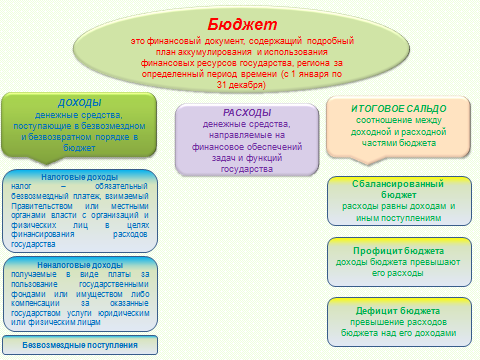 Структура бюджета
Доходы
Налоговые доходы
Неналоговые доходы
Безвозмездные поступления (платежи от другого бюджета в форме межбюджетных трансфертов)
Расходы
Общегосударственная деятельность
Национальная оборона
Судебная власть, правоохранительная деятельность и обеспечение безопасности
Национальная экономика
Охрана окружающей среды
Жилищно-коммунальные услуги и жилищное строительство
Здравоохранение
Физическая культура, спорт, культура и средства массовой информации
Образование
Социальная политика
Направления использования профицита (превышение доходов над расходами)
Привлечение и погашение заимствований на внутреннем рынке
Операции по гарантиям местных исполнительных и распорядительных органов
Предоставление и возврат бюджетных кредитов, ссуд, займов
Изменение остатков бюджета
Слайд 6
Особенности формирования проекта бюджета Бешенковичского района на 2023 год
Консолидированный бюджет Бешенковичского района на 2023 год утвержден по доходам в сумме    39 732,3 тыс. рублей, по расходам – 39 479,1 тыс. рублей, с превышением доходов над расходами (профицит) в сумме 253,2 тыс. рублей. 

       План по собственным доходам районного и бюджетов сельских советов определен в сумме 17 214,7 тыс.рублей или больше чем фактические поступления за 2022 год на 14,7 процента. Налоговые доходы запланированы в сумме 15 247,8 тыс. рублей, неналоговые доходы – 1 966,9 тыс. рублей.
       Безвозмездные поступления из республиканского бюджета в структуре доходов бюджета района составляют 56,6 процентов или 22 517,6 тыс. рублей, в том числе дотация –17 238,3 тыс. рублей.

       Расходы консолидированного бюджета района на 2023 год предусмотрены с ростом 16,3 процента к кассовому исполнению за 2022 год и составляют                     39 479,1 тыс. рублей. В объеме расходов бюджета района средства, предусмотренные на  текущие расходы, составляют 38 129,0 тыс. рублей или 96,6 процента всех расходов, из них расходы на выплату заработной платы с начислениями на нее, трансфертов населению, расчеты за лекарственные средства, продукты питания, коммунальные услуги – 26 225,4 тыс. рублей или 81,8 процента. Расходы капитального характера запланированы в сумме 1 025,9 тыс. рублей или 2,6 процента всех расходов. Финансовый резерв – 324,2 тыс. рублей или 0,8 %.
Всего 17 214,7 тыс. руб.